Тема:Значимость юнармейского движения в воспитании современного школьника
Подготовила:
Ученица 7в класса Колупаева София
Руководитель:
Колупаева Ю. М.
Ельцова О.Н.
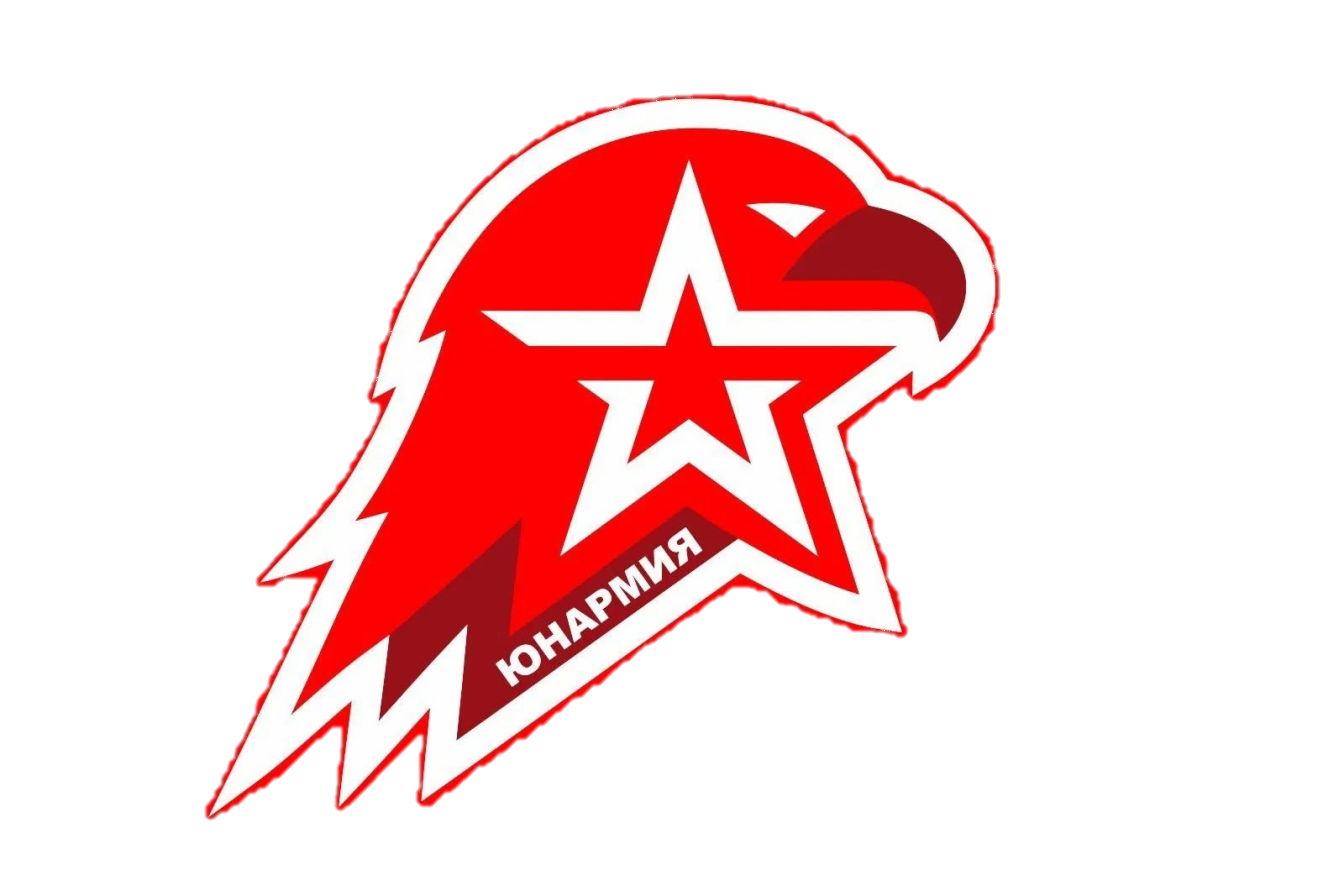 План
1)Актуальность
2)Цели, задачи, методы исследования 
3)Значимость юнармии
4)Историческая справка
5)Символика и форма юнармейца
6)Юнармейский отряд нашего лицея 
7)Я – юнармеец 
8)Популяризация юнармии
9)Буклет
10)Заключение
2
Актуальность
Вопрос патриотического воспитания молодежи в 21 веке стоит наиболее остро. Современные блага не послужили развитию среди молодежи чувств любви к Отечеству. В связи с этим, вопрос патриотического воспитания на сегодняшний день рассматривается на государственном уровне.
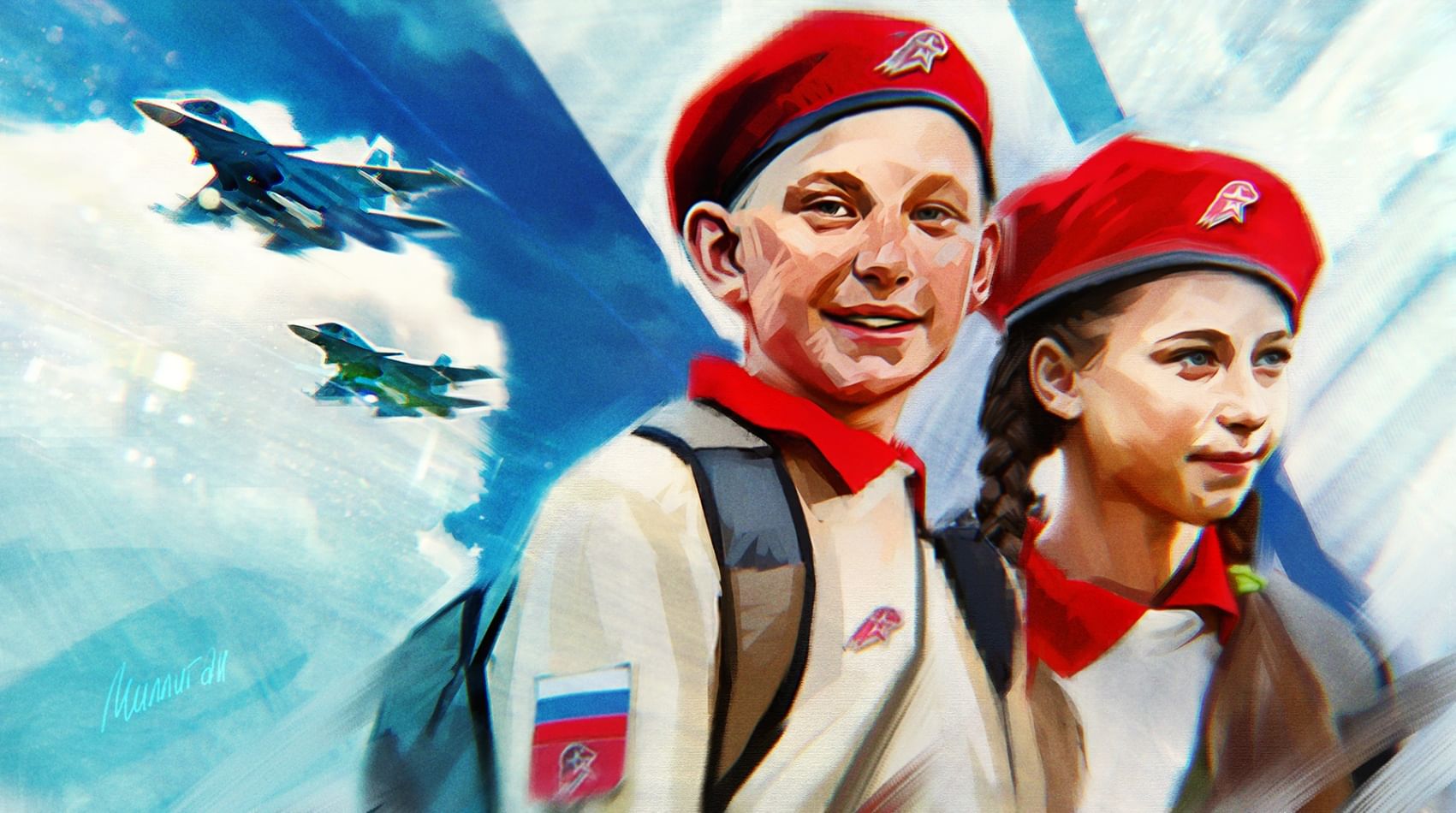 3
Цели, задачи, методы исследования
Цель: 
    Ознакомление с движением «Юнармия» и популяризация патриотического воспитания путём личного опыта.
Задачи: 
1. Изучить историю движения
2. Изучить деятельность Юнармии и определить масштабы этого движения;
3. Взять интервью у командира юнармейского отряда нашей школы;
4. Организовать и провести мероприятие для учащихся младшего звена по ознакомлению с движением «Юнармия»
5. Провести социологический опрос.
Методы исследования:
1. Сбор информации посредством работы с литературой, 
электронными источниками в сети интернет.
2. Интервьюирование
3. Анализ собранного материала
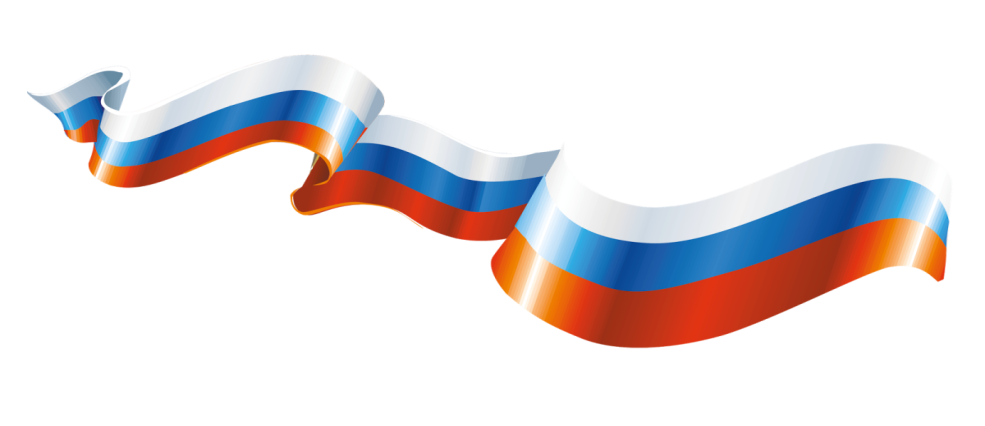 4
Значимость юнармии
Движение юнармия охватывает 89 регионов и 1980 местных отделений по всей стране и насчитывает больше 1 миллиона 240 тысяч девушек и юношей. Движение «ЮНАРМИЯ» помогает получить ценностную ориентацию, сформировать нравственную позицию, раскрыть духовный потенциал личности.
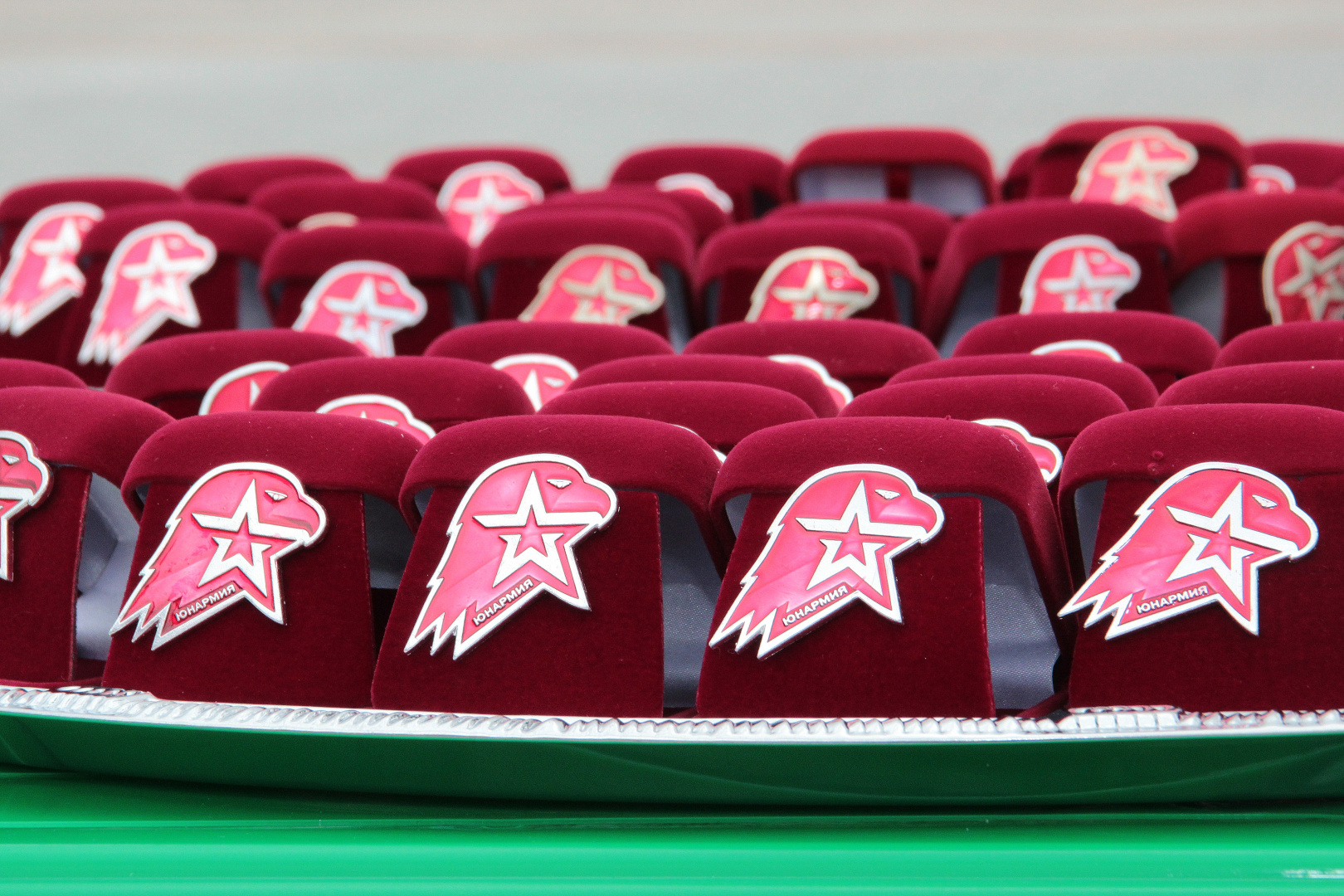 5
Деятельность Движения направлена на воспитание
Экологическое сознание
уважительное отношение к семье
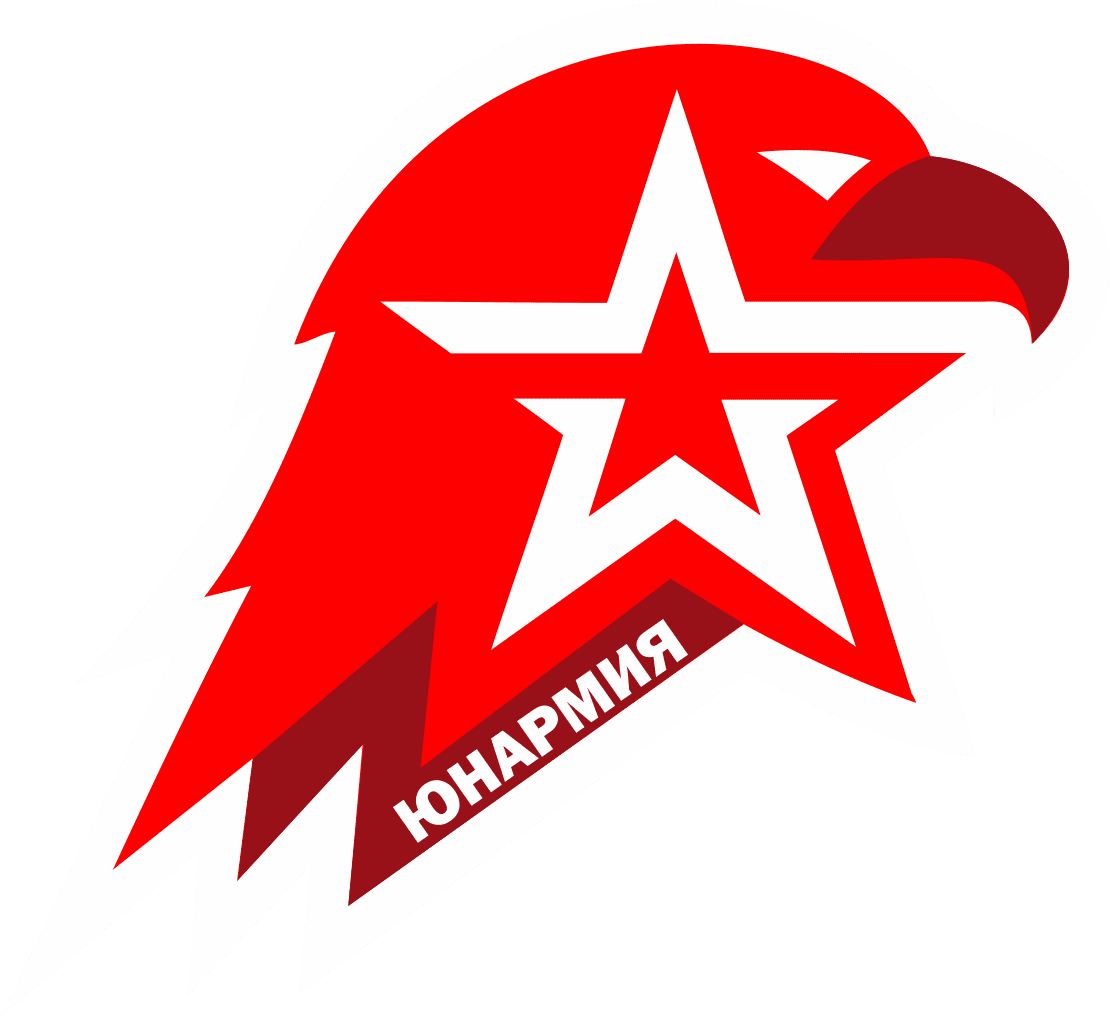 6
История cправка
Юнармия — всероссийское детско-юношеское военно-патриотическое общественное движение (ВВПОД), созданное в январе и зарегистрированное 29 июля 2016 года. Движение юнармейцев образовано по инициативе министра обороны РФ Сергея Шойгу в целях улучшения патриотического воспитания 
молодежи. С 19 декабря 2020года
начальник Главного штаба
Юнармии — Никита Нагорный.
В нашем регионе это движение 
было зарегистрировано 
24.12.2018 и его начальником 
является 
Балакин Олег Анатольевич.
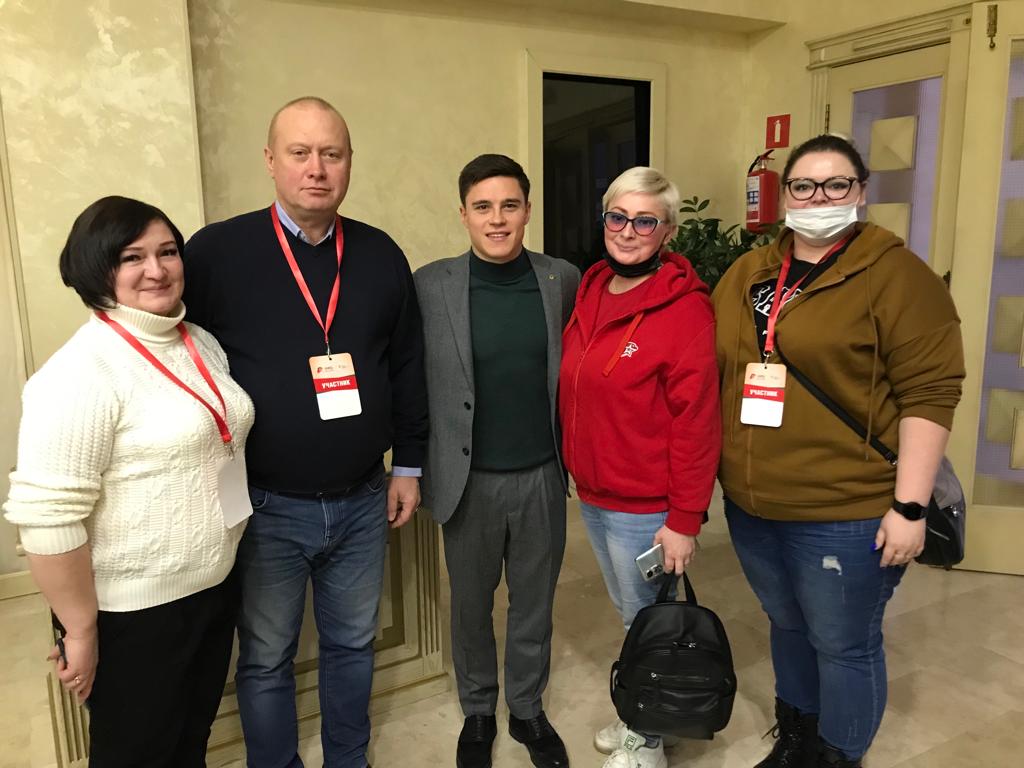 7
Символика иформа юнармейца
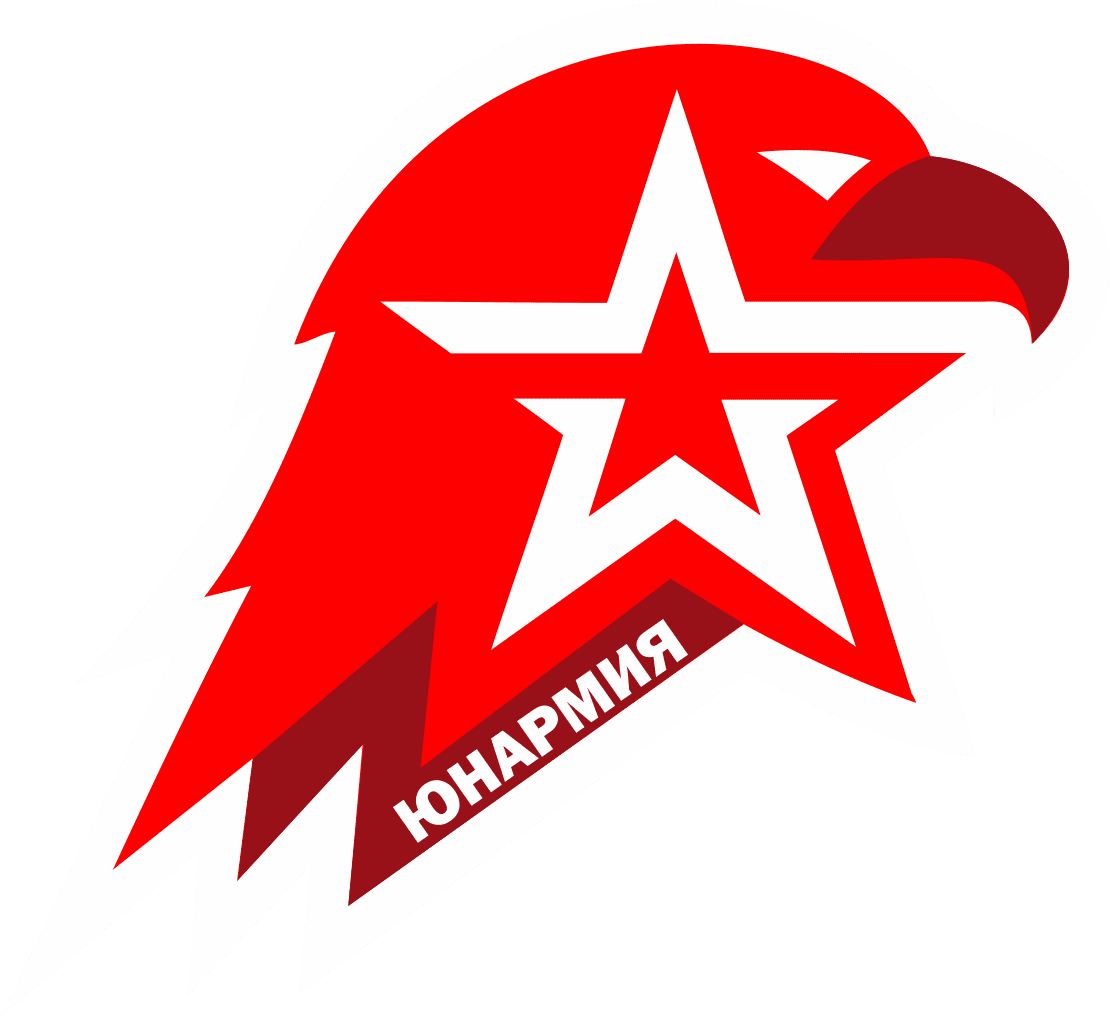 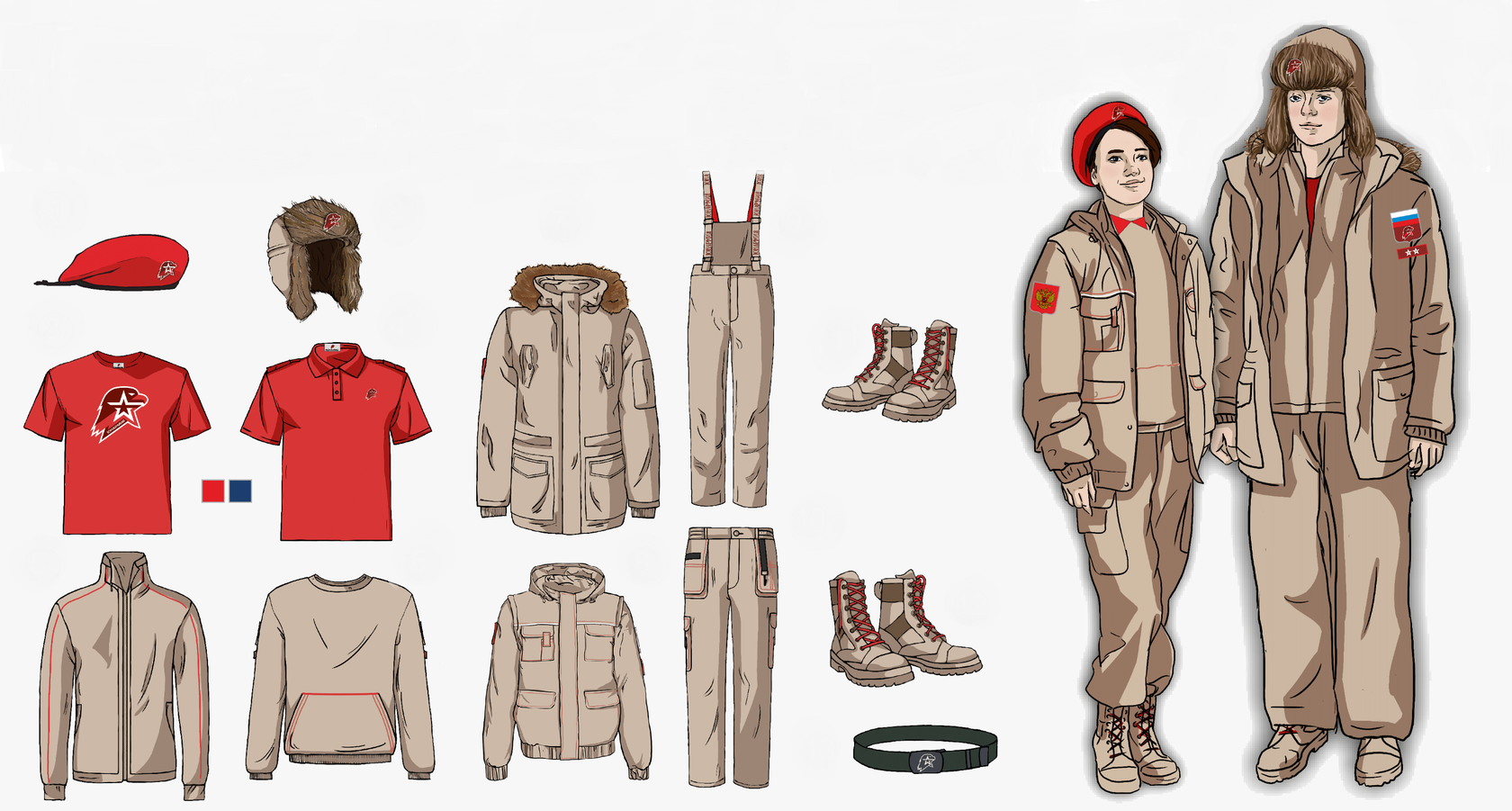 8
Юнармейский отряд нашего лицея
Сбор гуманитарной помощи военнослужащим и детским домам.
Поведение внутришкольных мероприятий и акций.
Участие в городских, областных и всероссийских конкурсах.
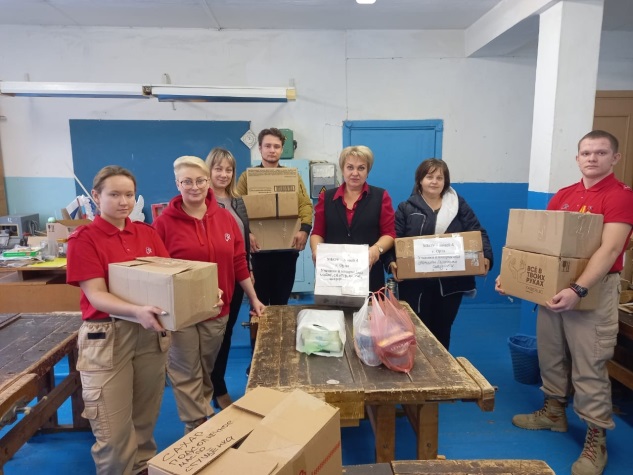 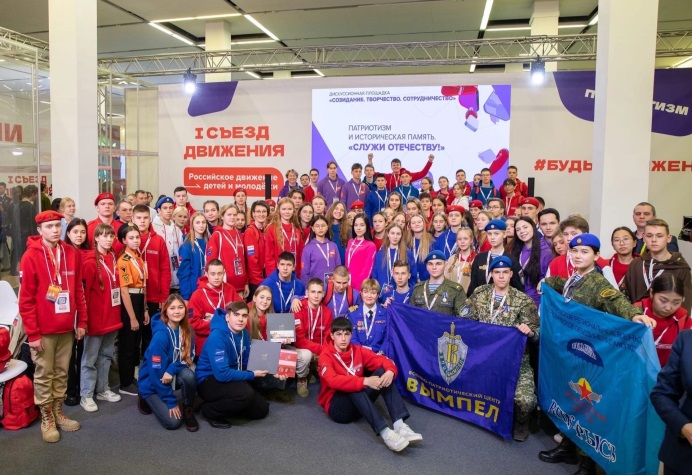 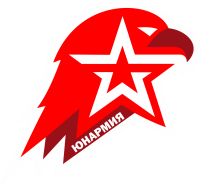 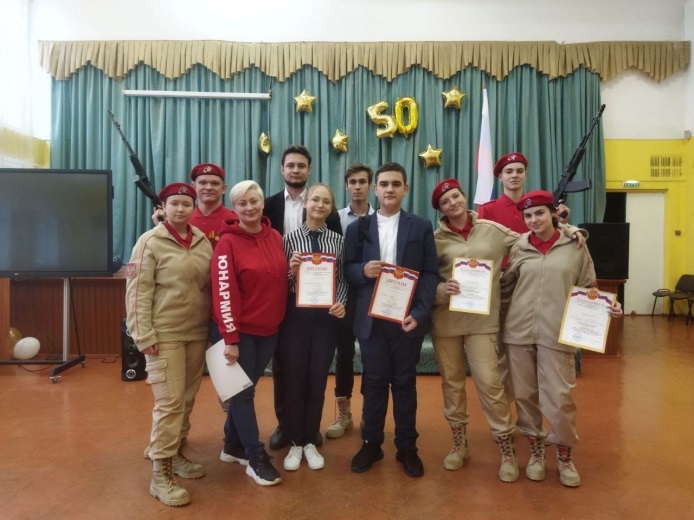 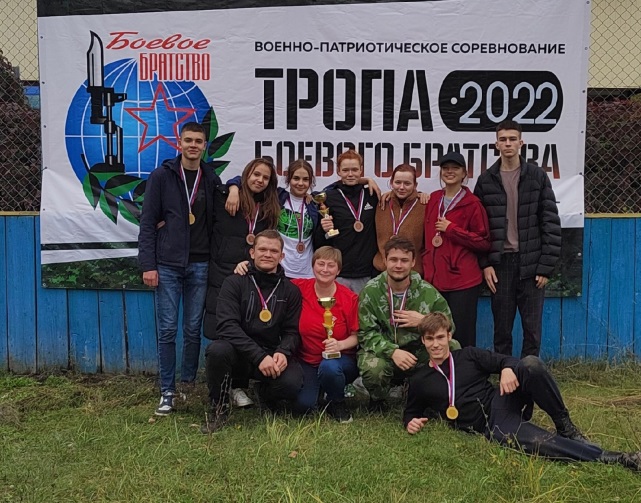 Интервью с командиром юнармейского отряда имени бойца красной армии г. Красильщикова МБОУ – лицея №4 г. Орла
9
Интервью
10
Я – юнармеец
Вступление в ряды «ЮНАРМИЯ»
3 декабря 2021г
2021 год
2023 год
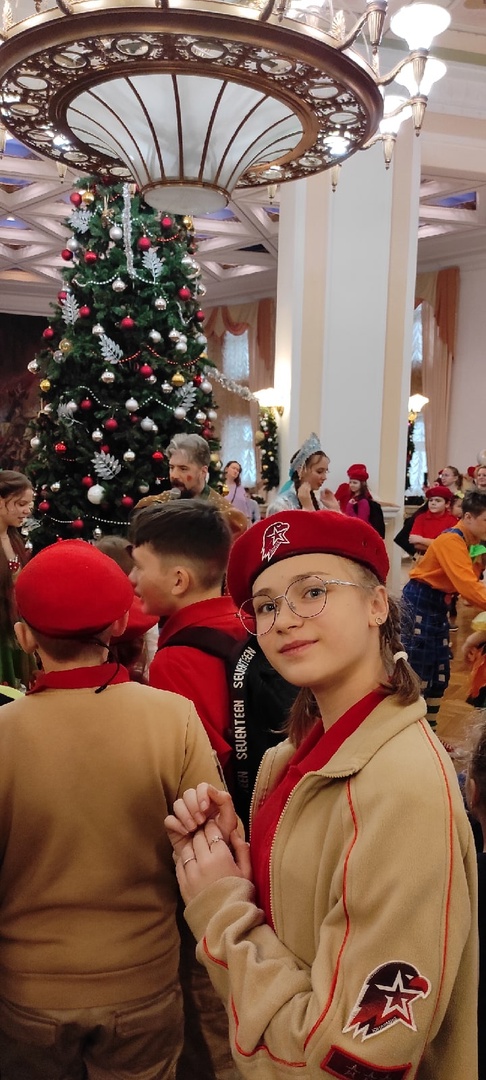 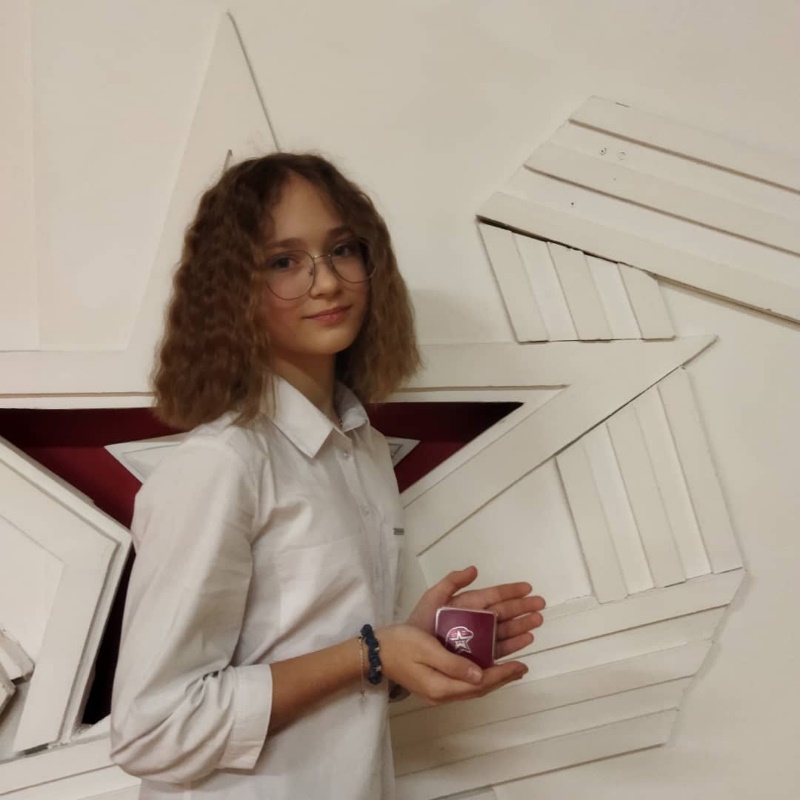 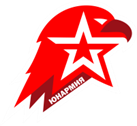 11
Участие в мероприятиях и акциях
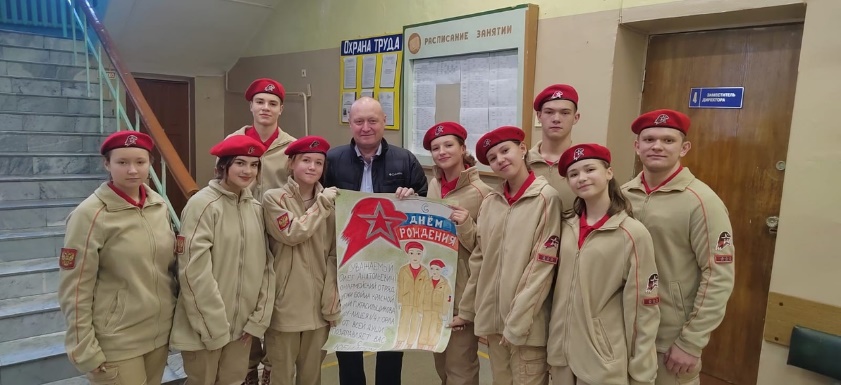 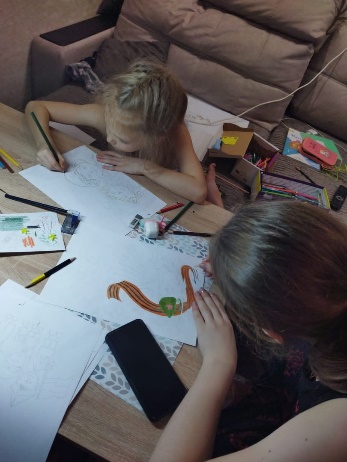 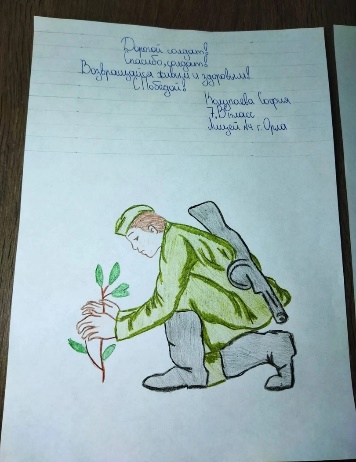 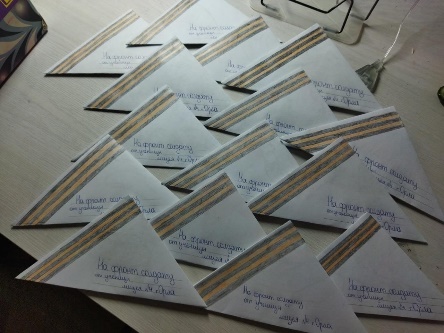 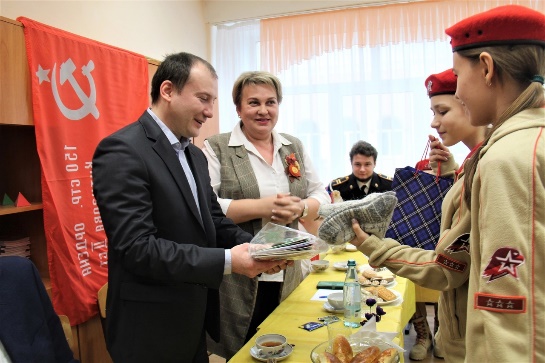 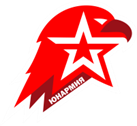 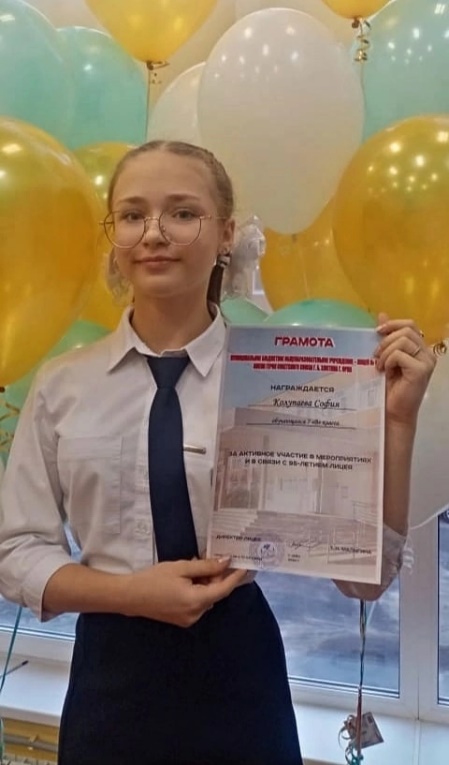 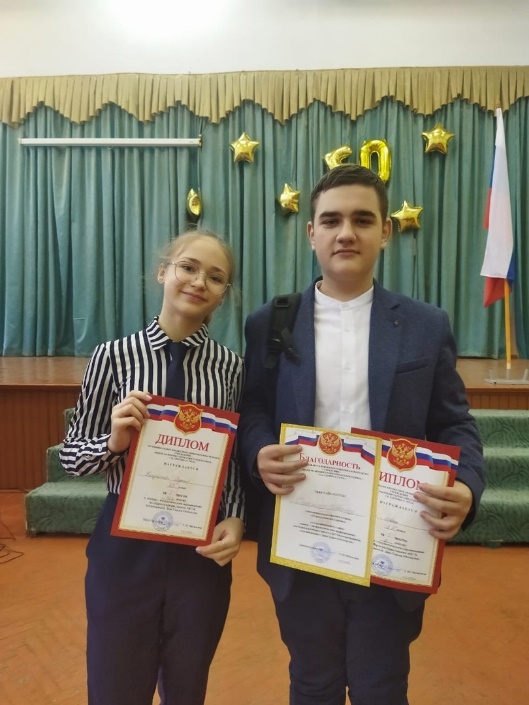 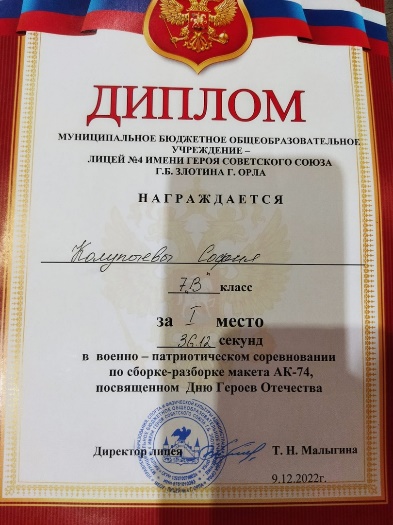 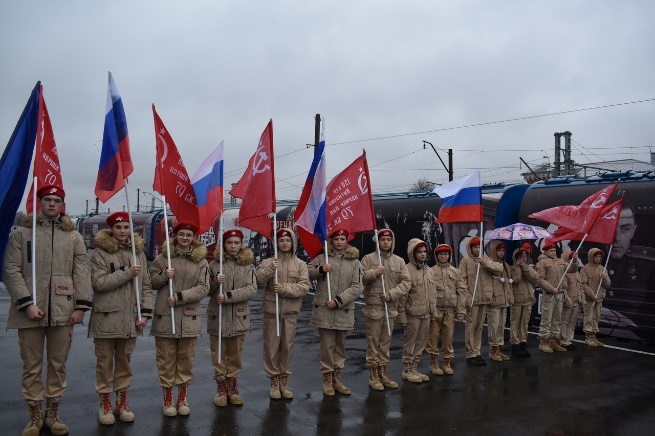 12
Популяризация юнармии
На сегодняшний день количество юнармейцев в Орловской области составляет 3491 человек.
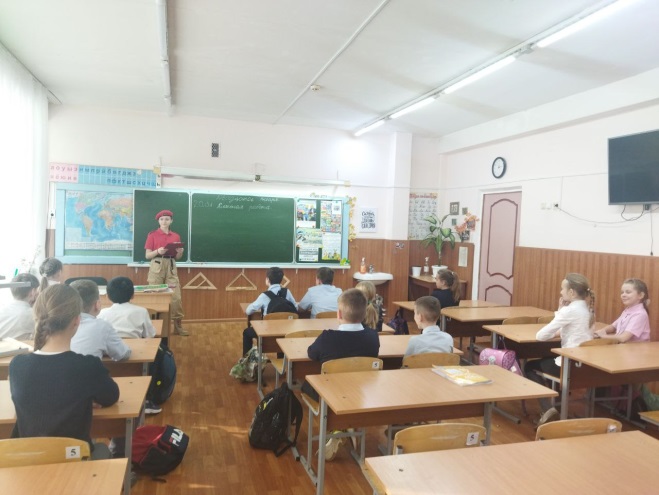 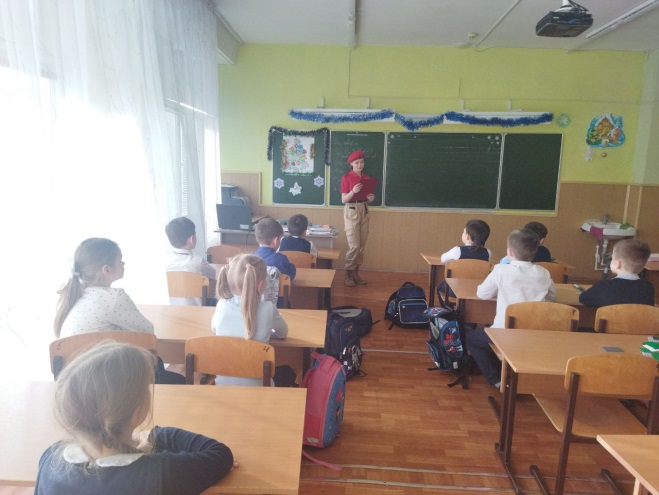 Ознакомление  детей младшего звена с юнармейским движением.
Диаграмма заинтересованности
 учащихся.
13
Буклет
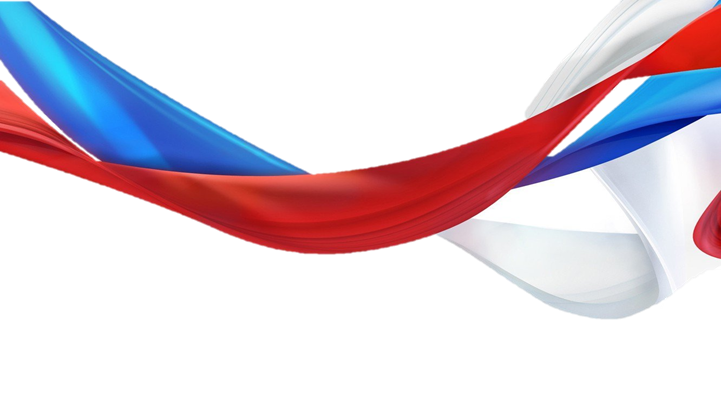 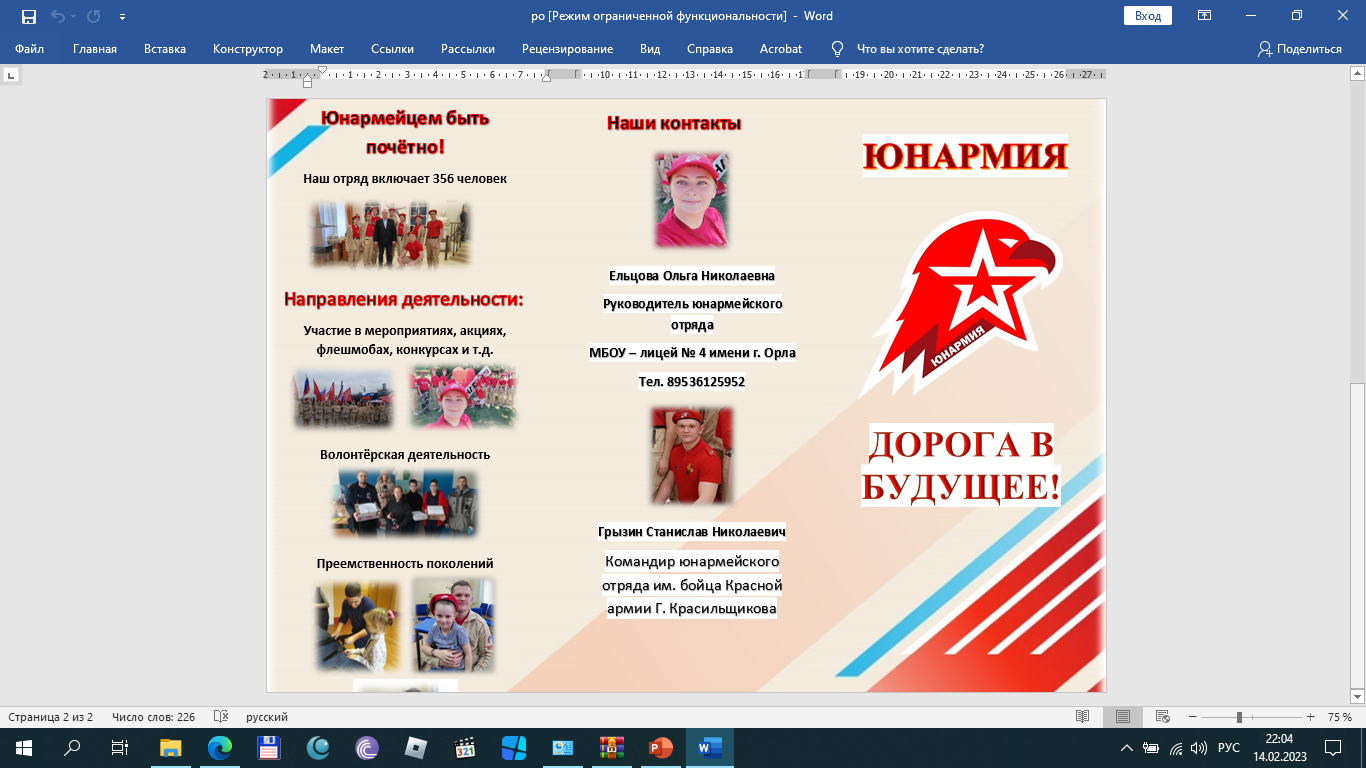 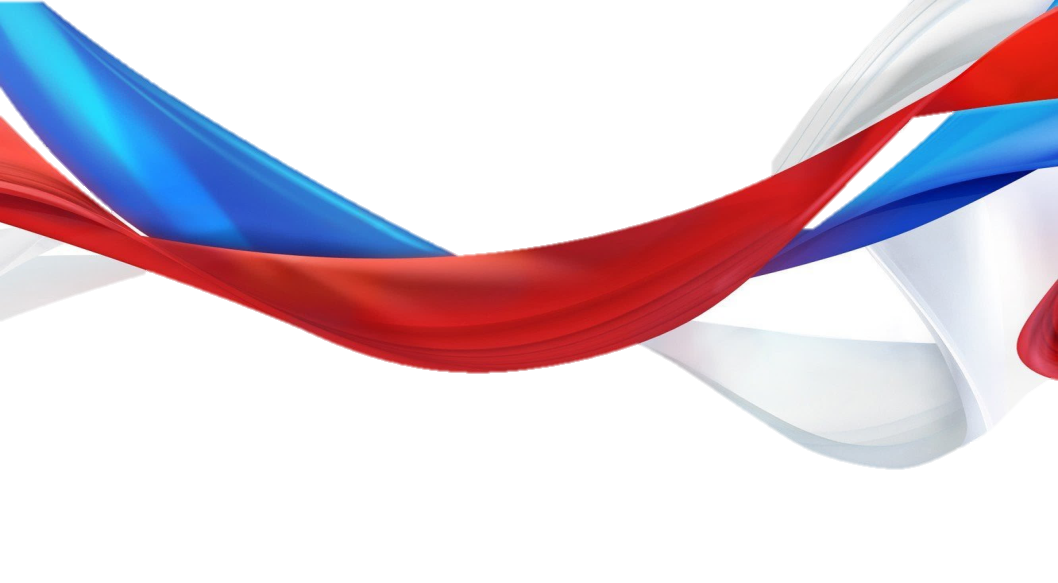 14
Заключение
Развитие данного движения необходимо так, как с его помощью, под его началом, обучающиеся разных возрастов, начиная от младших школьников до старшеклассников получают возможность не только наблюдать но и принимать активное участие в создании бедующего своей страны. Воспитывать в себе патриотизм, расширять знания об истории и выдающихся людях «малой» Родины, развивать в себе чувство ответственности, принципов коллективизма, укреплять себя физически.
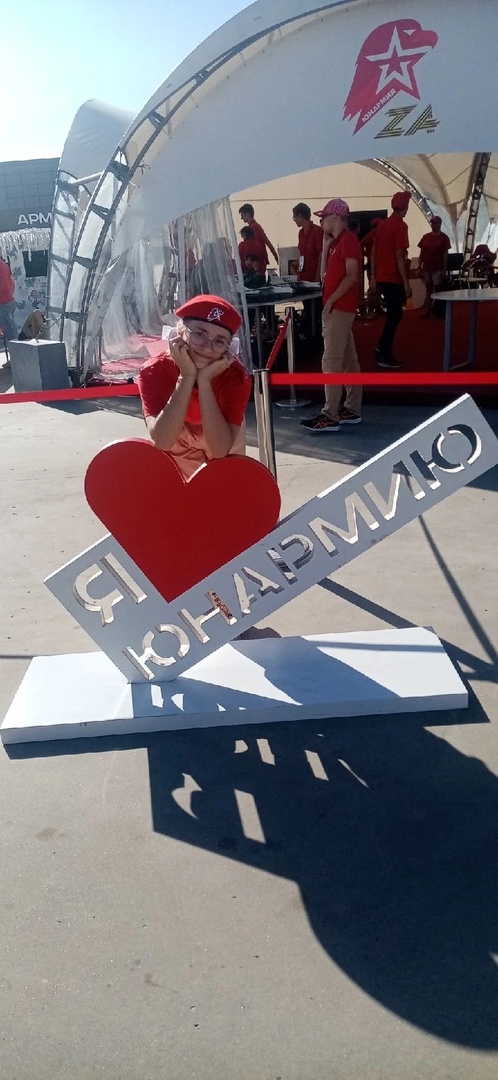 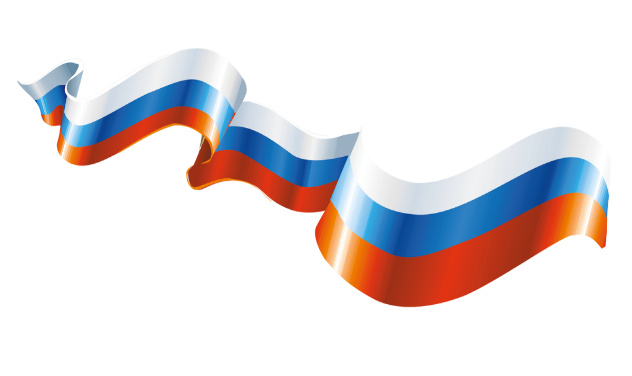 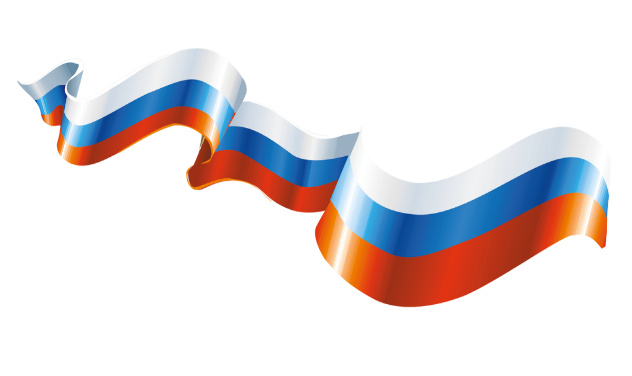 15
Список литературы
1.Материал сайта АРМИИ МИРА [Электронный ресурс]. URL: Юнармия - молодежное военно-патриотическое движение, история создания, структура и руководители, цели и задачи, деятельность, символика и численность (militaryarms.ru) (дата обращения: 24.01.2023).
2.Российская социальная сеть вконтакте. Сообщество РО ВВПОД "ЮНАРМИЯ" Орловской области. URL: https://vk.com/public173330788 (дата обращения: 24.01.2023).
3.Российская социальная сеть вконтакте. Сообщество МБОУ-лицей № 4 г. Орла. URL: МБОУ-лицей № 4 г. Орла (vk.com) (дата обращения: 24.01.2023)
4.Материал сайта Международной ассоциации,преподавателей и специалистов [Электронный ресурс]. URL: ПРОБЛЕМЫ ПАТРИОТИЧЕСКОГО ВОСПИТАНИЯ МОЛОДЕЖИ - Студенческий научный форум (scienceforum.ru) (дата обращения: 25.01.2023)
5. Материал из Википедии — свободной энциклопедии, Юнармия// Сайт Википедия РФ [Электронный ресурс]. URL:  Юнармия — Википедия (wikipedia.org)  (дата обращения: 24.01.2023).
16